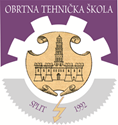 PROJEKTI MOBILNOSTIUČENIKA		-1. roditeljski sastanak
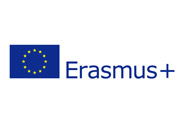 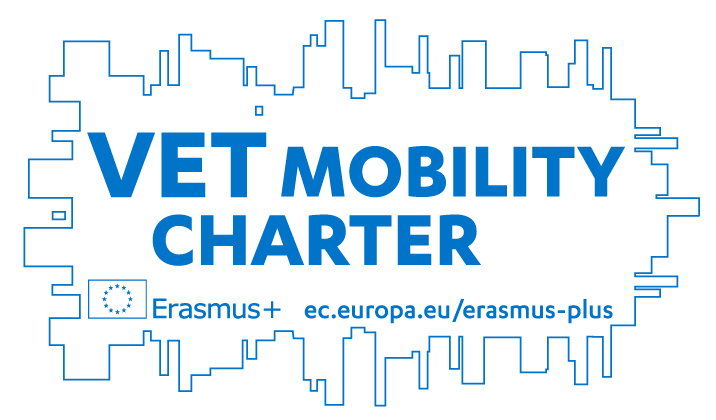 Erasmus+ KA1 projekti mobilnosti u OTŠ 2009.-2019.
Mobilnost učenika
Mobilnost strukovnih nastavnika
Mobilnost nastavnika općih predmeta i stručnog osoblja
-od 2009.: 
 -2 tjedna stručne prakse (175 učenika)
-nastavnici pratitelji (24 nastavnika)
-od 2015.: 
-JOB SHADOWING 
(17 strukovnih nastavnika)
-od 2017.: 
-JOB SHADOWING (15 općeobrazovnih nastavnika-stručnog osoblja)
-AKTIVNOST POUČAVANJA 
(4 nastavnice)
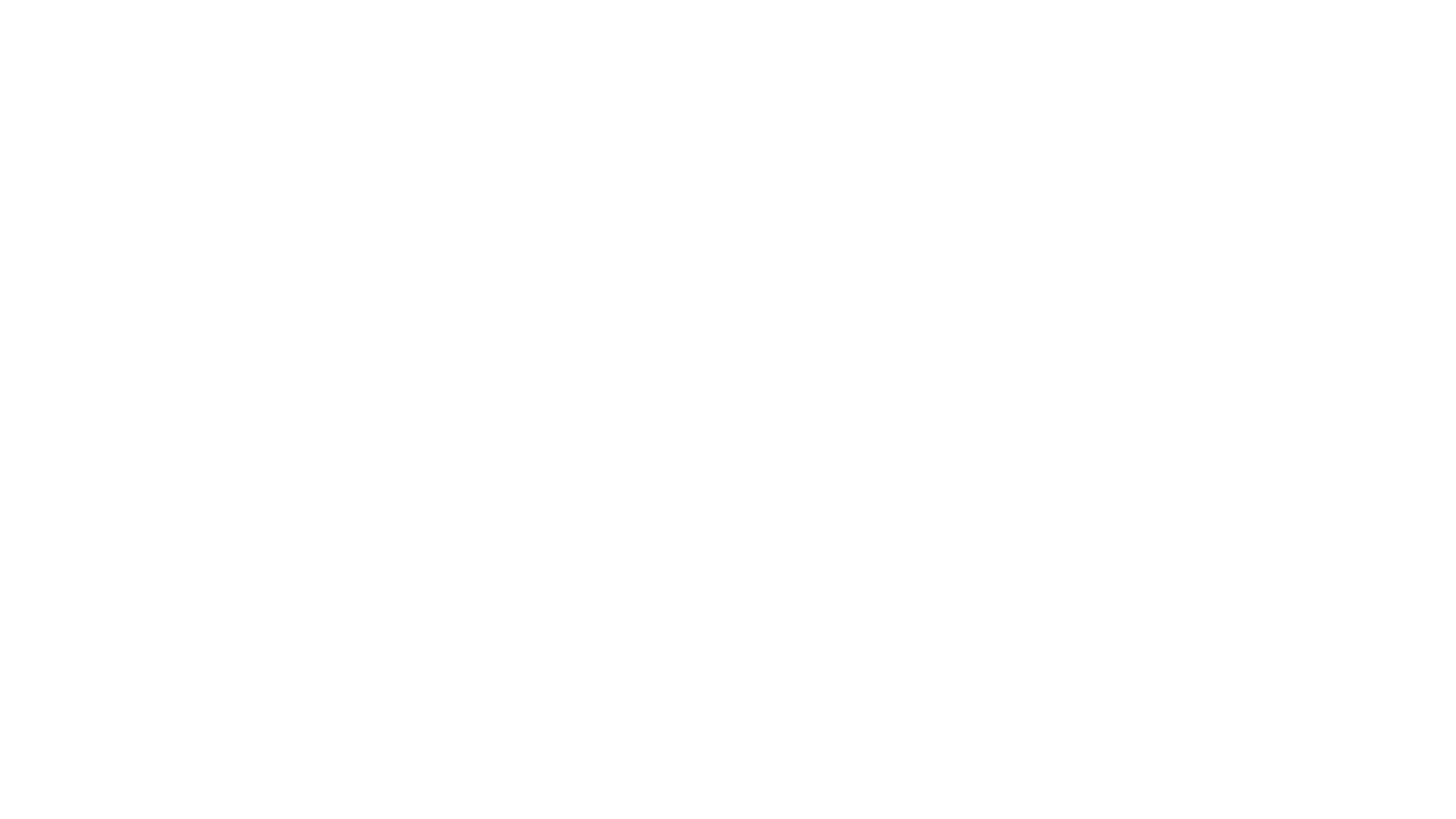 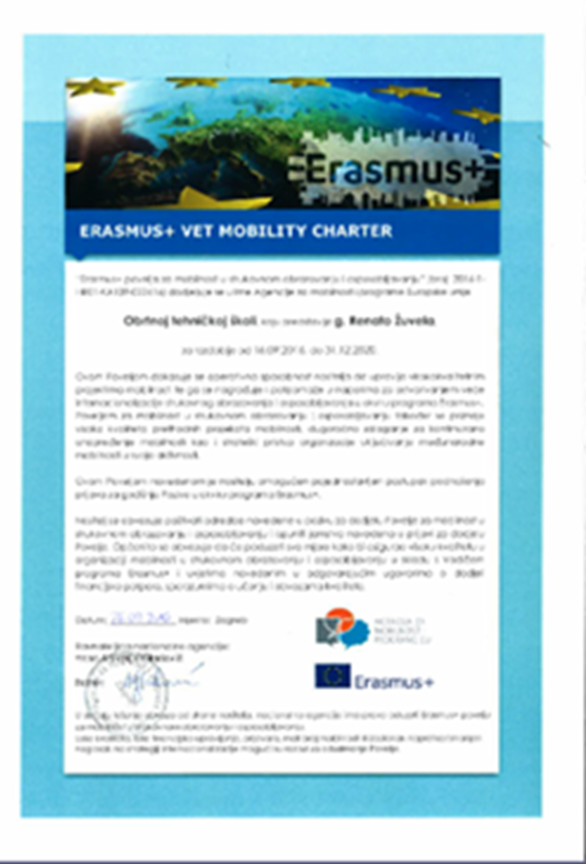 2016.-2020. nositelji Erasmus+ povelje mobilnosti za područje strukovnog obrazovanja
Jedna od 12 škola u Hrvatskoj
Potvrda kvalitetnog rada, ali i obveza daljnjeg provođenja projekata
-
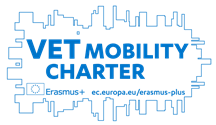 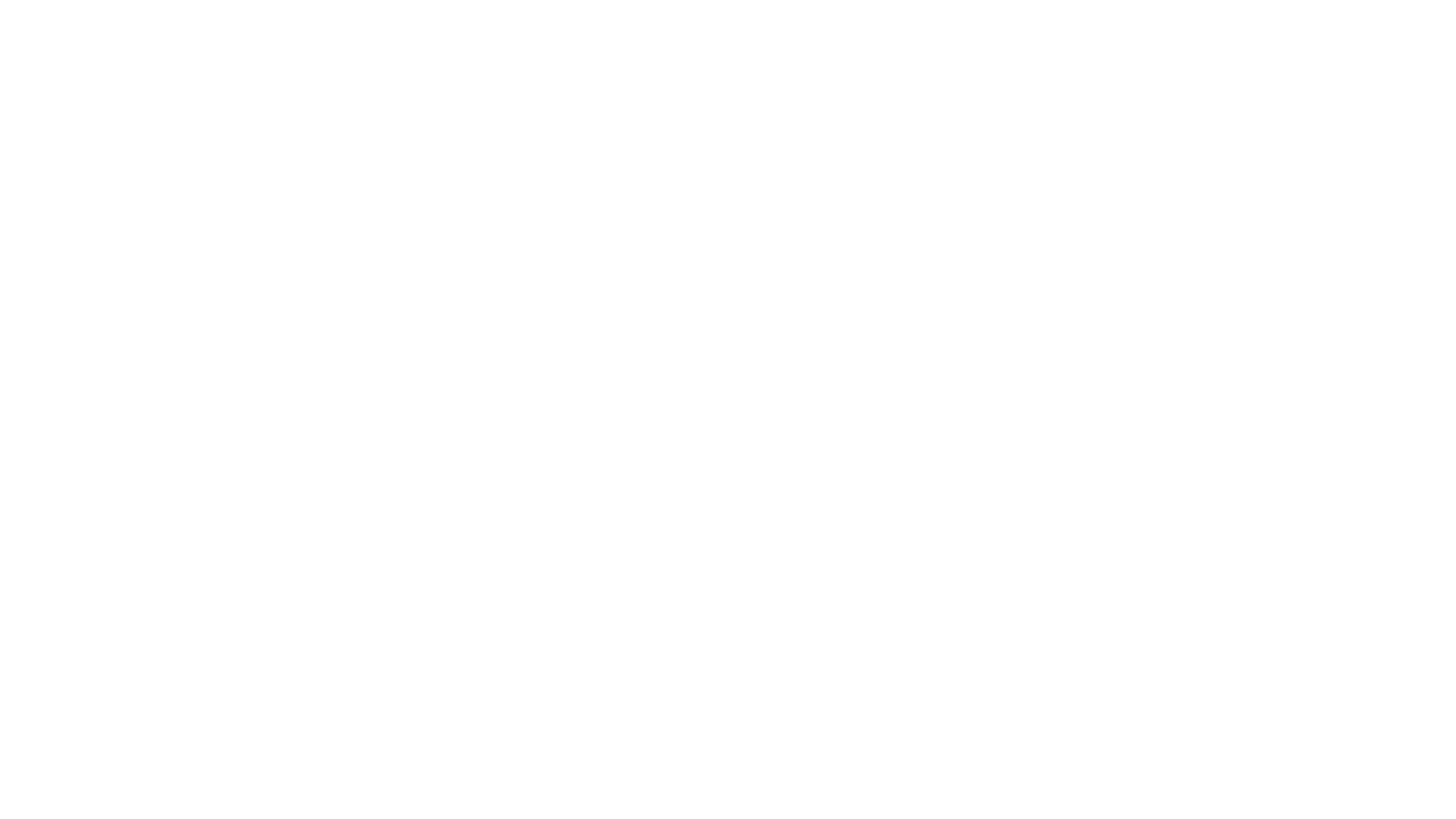 2018. je škola imenovana Erasmus+ ambasadorom u području strukovnog obrazovanja i osposobljavanja
   na razdoblje od dvije godine
Erasmus+ ambasadori
NASTAVNICI:

-Mađarska 
 (7 nastavnika)
-Litva 
 (2 nastavnika)
-Belgija
 (4 nastavnika)
-Francuska 
 (2 nastavnika)
-Latvija 
 (4 nastavnika)
Partnerstva s europskim školama-dolazne mobilnosti-školska godina 2019.-2020.
UČENICI:
-Finska 
 (2 učenika-6 tjedana)
-Litva 
 (2 učenika-4 tjedna)
-Mađarska 
 (4 učenika-3 tjedna)
-Belgija 
 (6 učenika-2 tjedna)
-Francuska 
 (3 učenika-2 tjedna)
-Latvija 
 (6 učenika-4 tjedna)
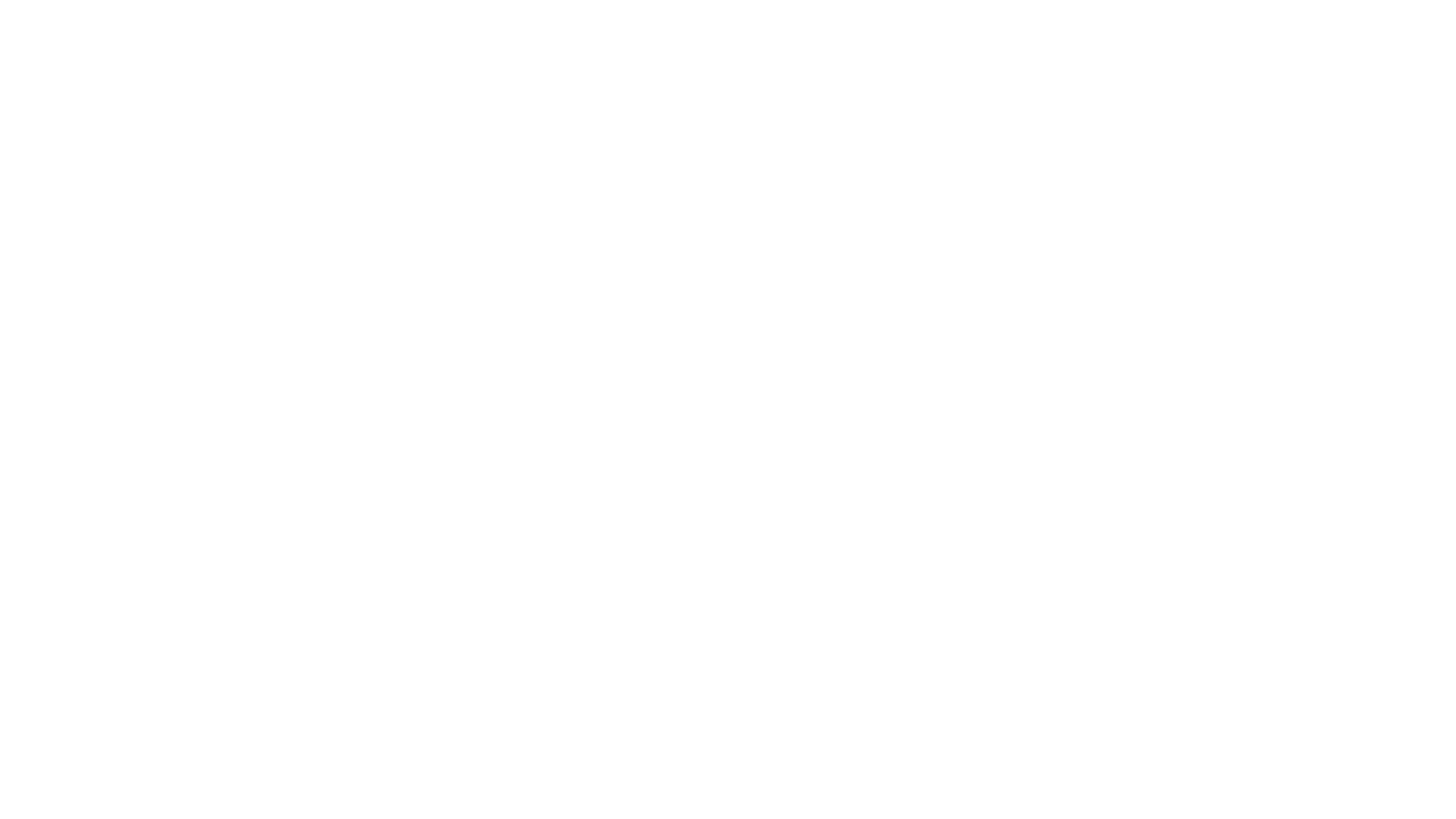 PROJEKT ERASMUS+2019: „PRIPREMA,POZOR,EUROPA!”
Potpora:83.830,00 eura-12 mjeseci
CILJEVI PROJEKTA „PRIPREMA, POZOR, EUROPA!”
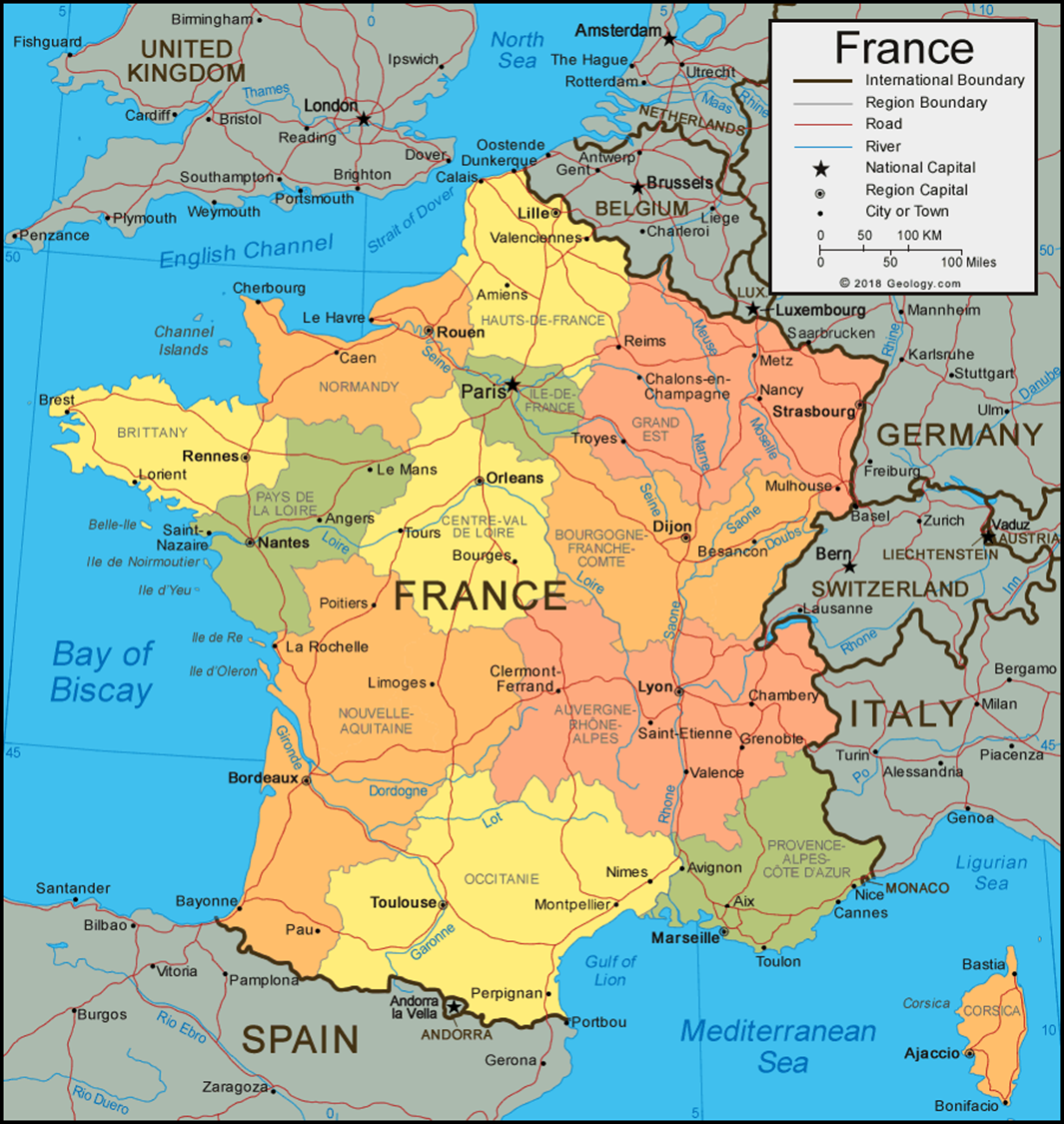 FRANCUSKARIOM1. tijek-8 učenika
2 vodoinstalatera
2 instalatera grijanja i klimatizacije
3 drvodjeljska tehničara-dizajnera
1 stolar
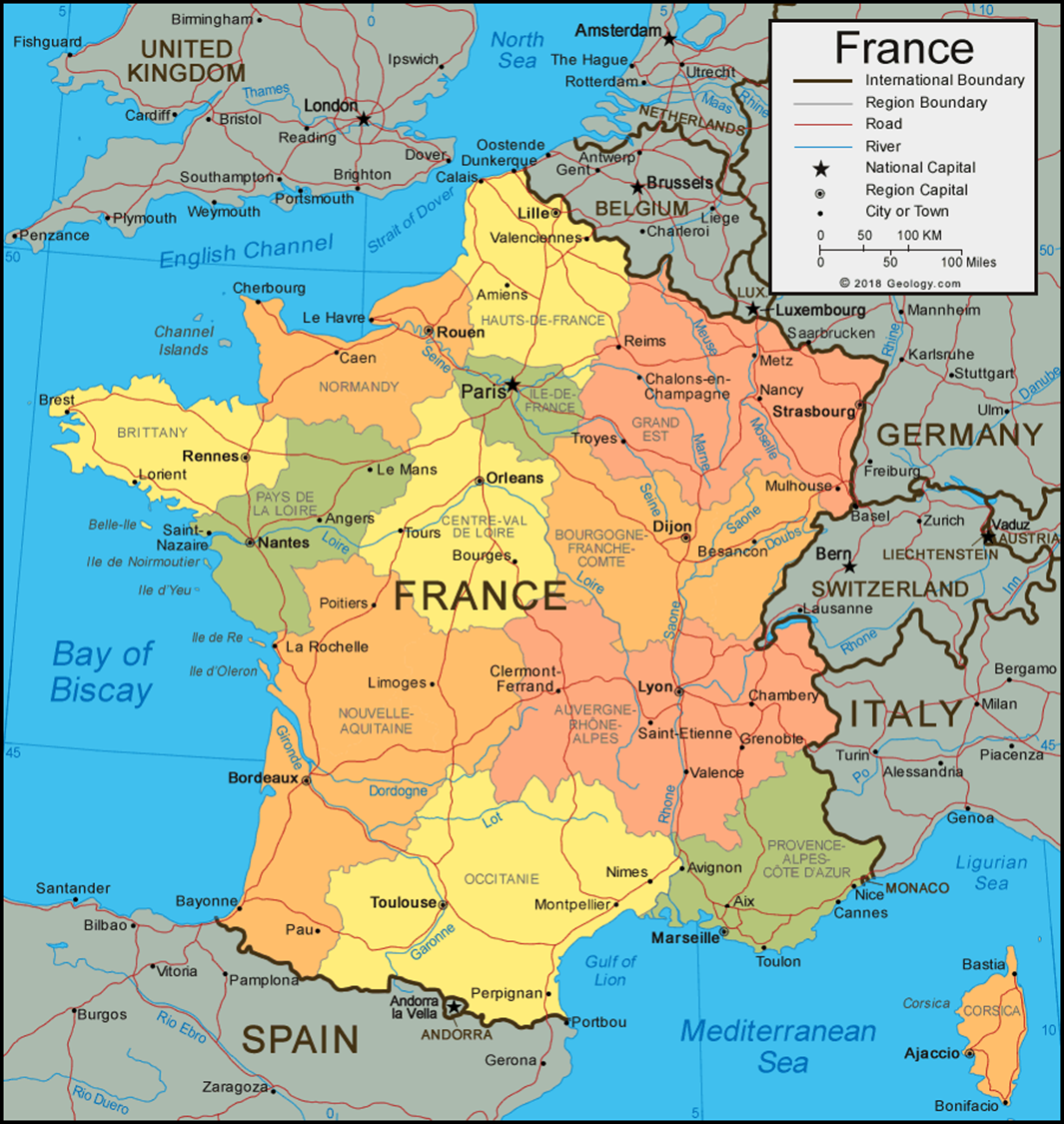 FRANCUSKAECHIROLLES2.tijek-6 učenika
2 elektroinstalatera
4 tehničara za električne strojeve s primijenjenim računalstvom
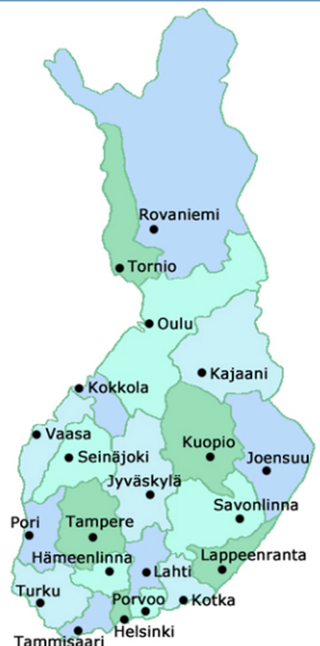 FINSKALAHTI3. tijek-8 učenika
5 automehaničara
1 autoelektričar
2 tehničara za vozila i vozna sredstva
TIJEK PROJEKTNIH AKTIVNOSTI
OBAVEZE UČENIKAprije odlaska na  mobilnost
OBAVEZE UČENIKApo dolasku s mobilnosti
OBAVEZE RODITELJAprije odlaska na  mobilnost
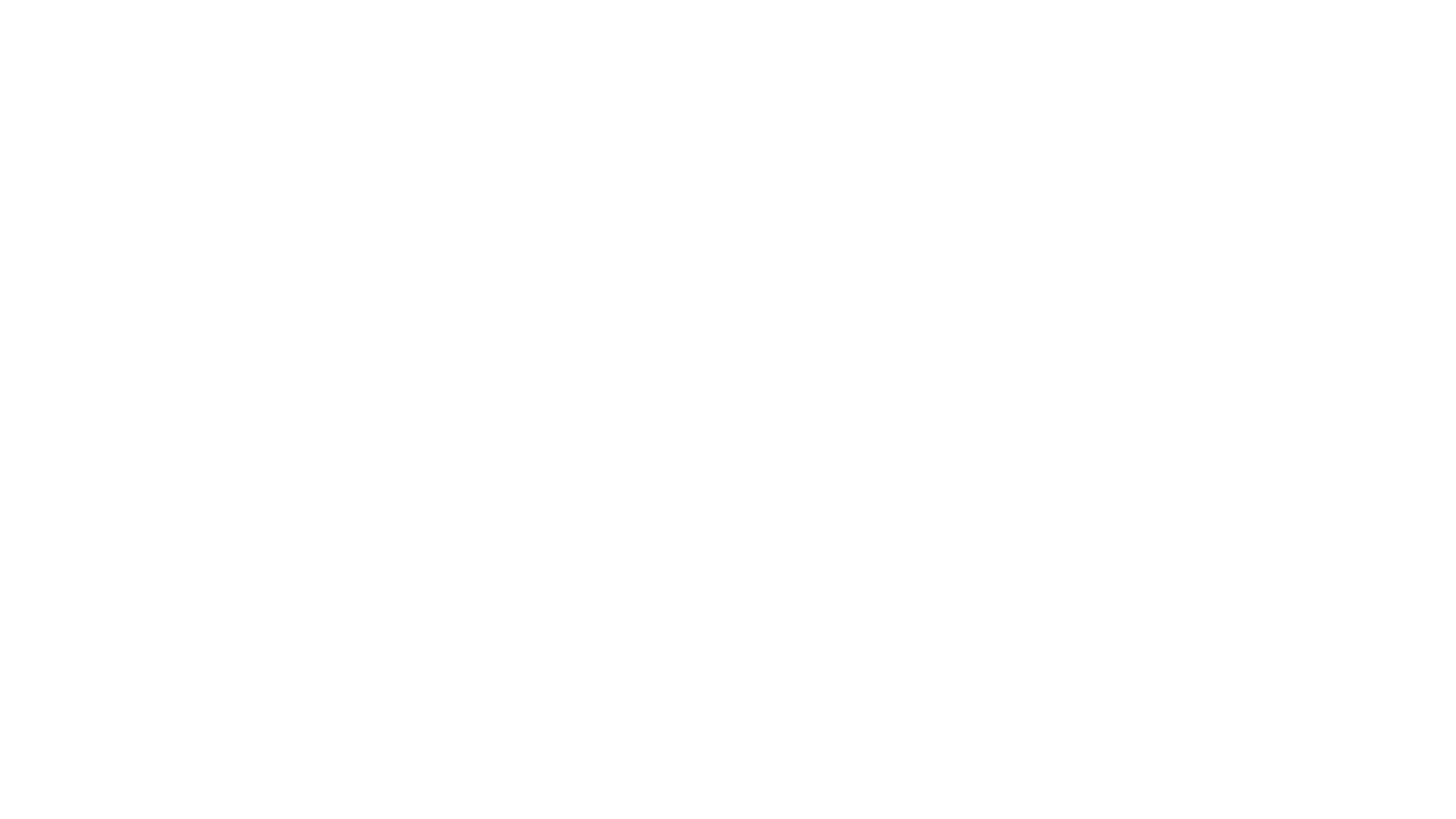 MODEL FINANCIRANJA MOBILNOSTI
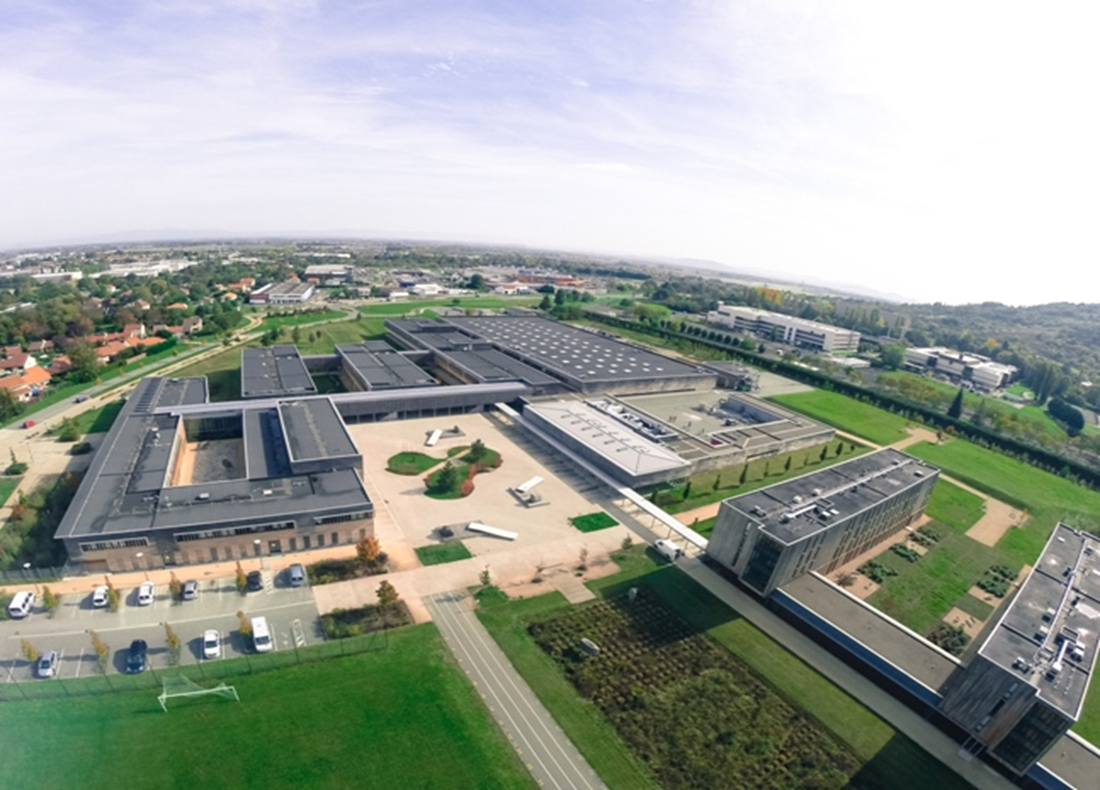 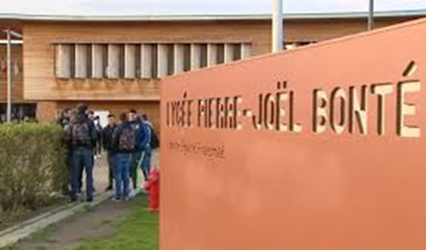 ŠKOLA
Lycée Pierre-Joël Bonté
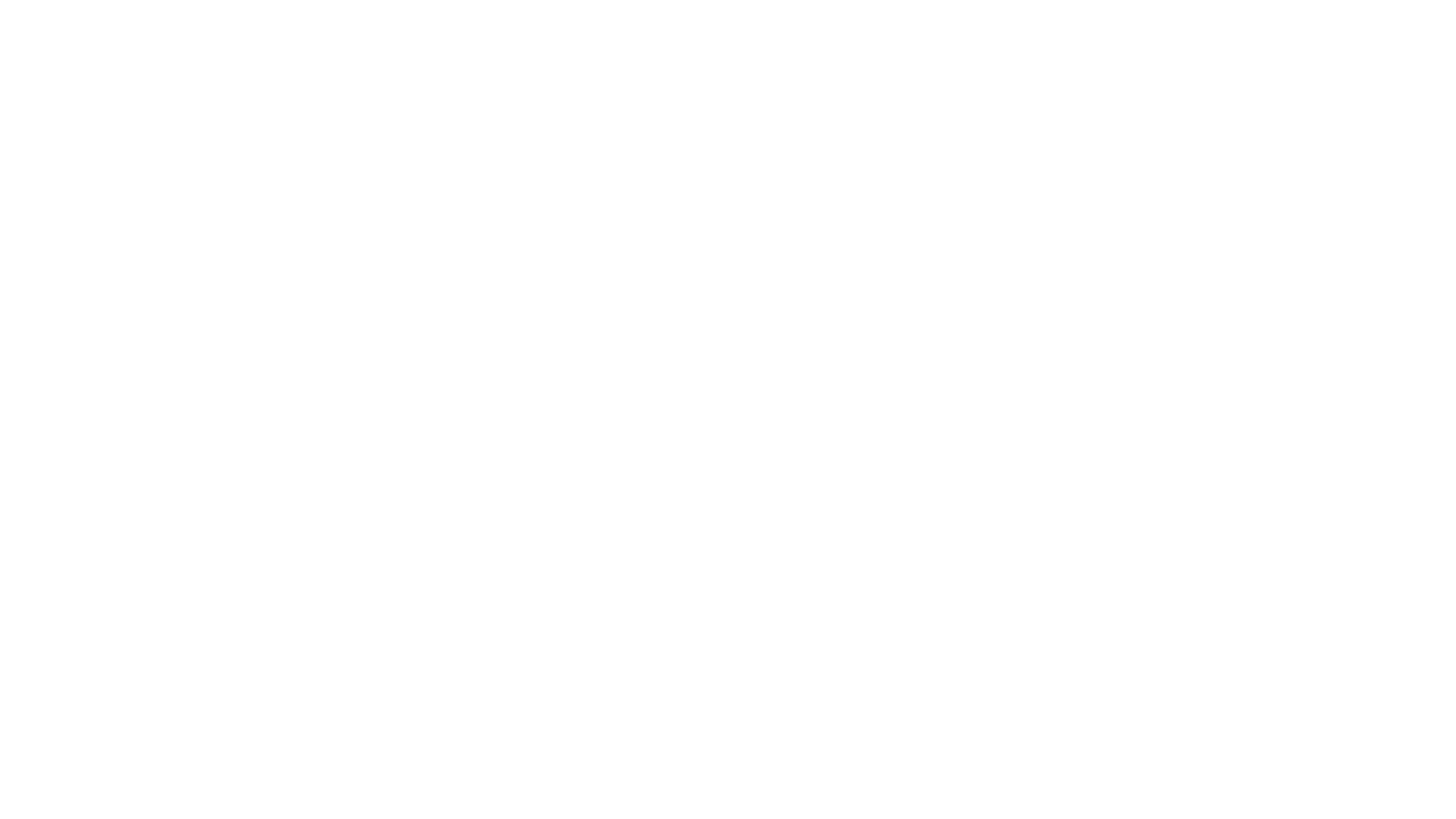 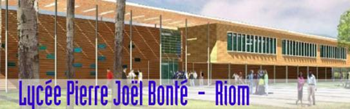 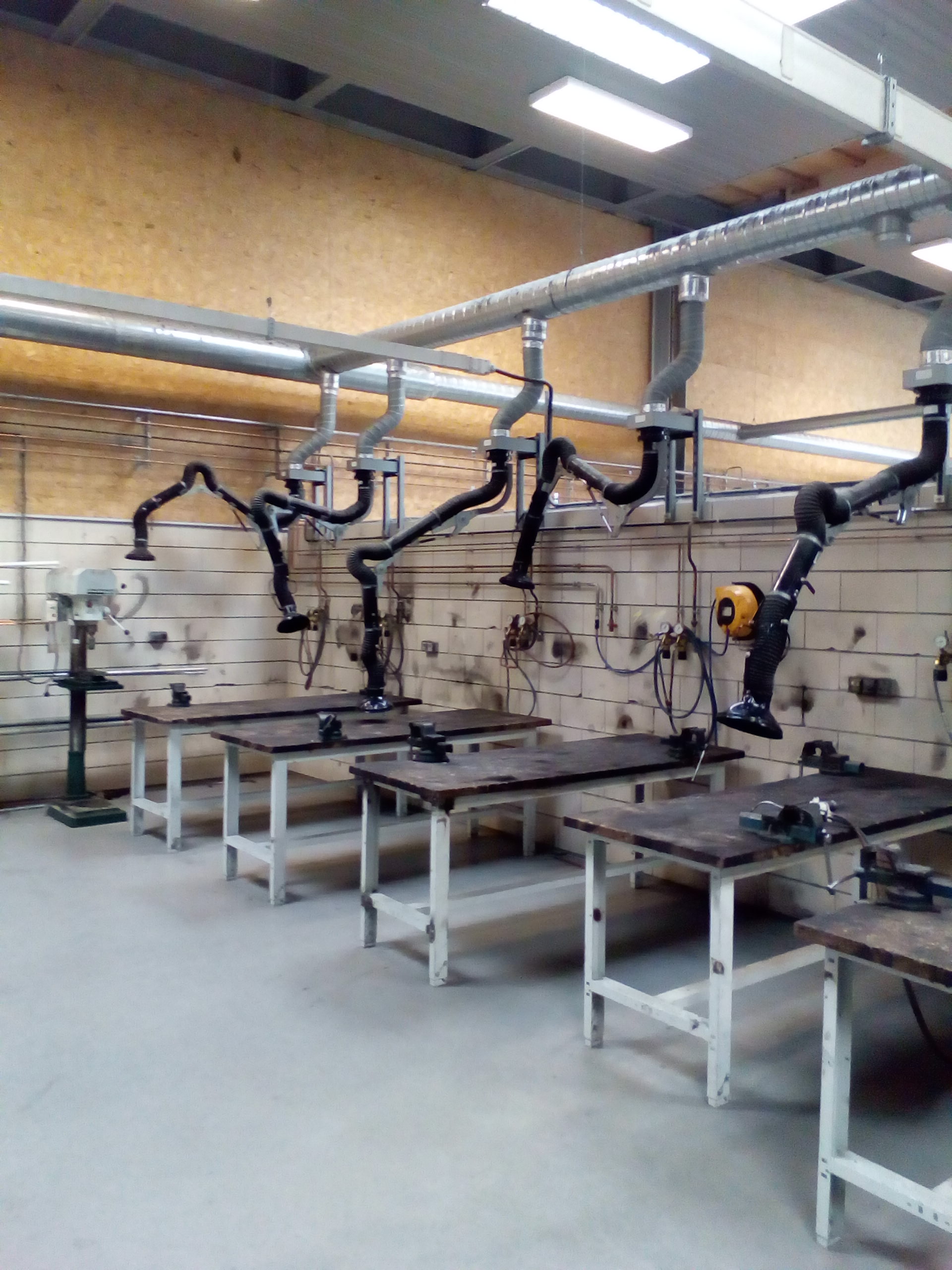 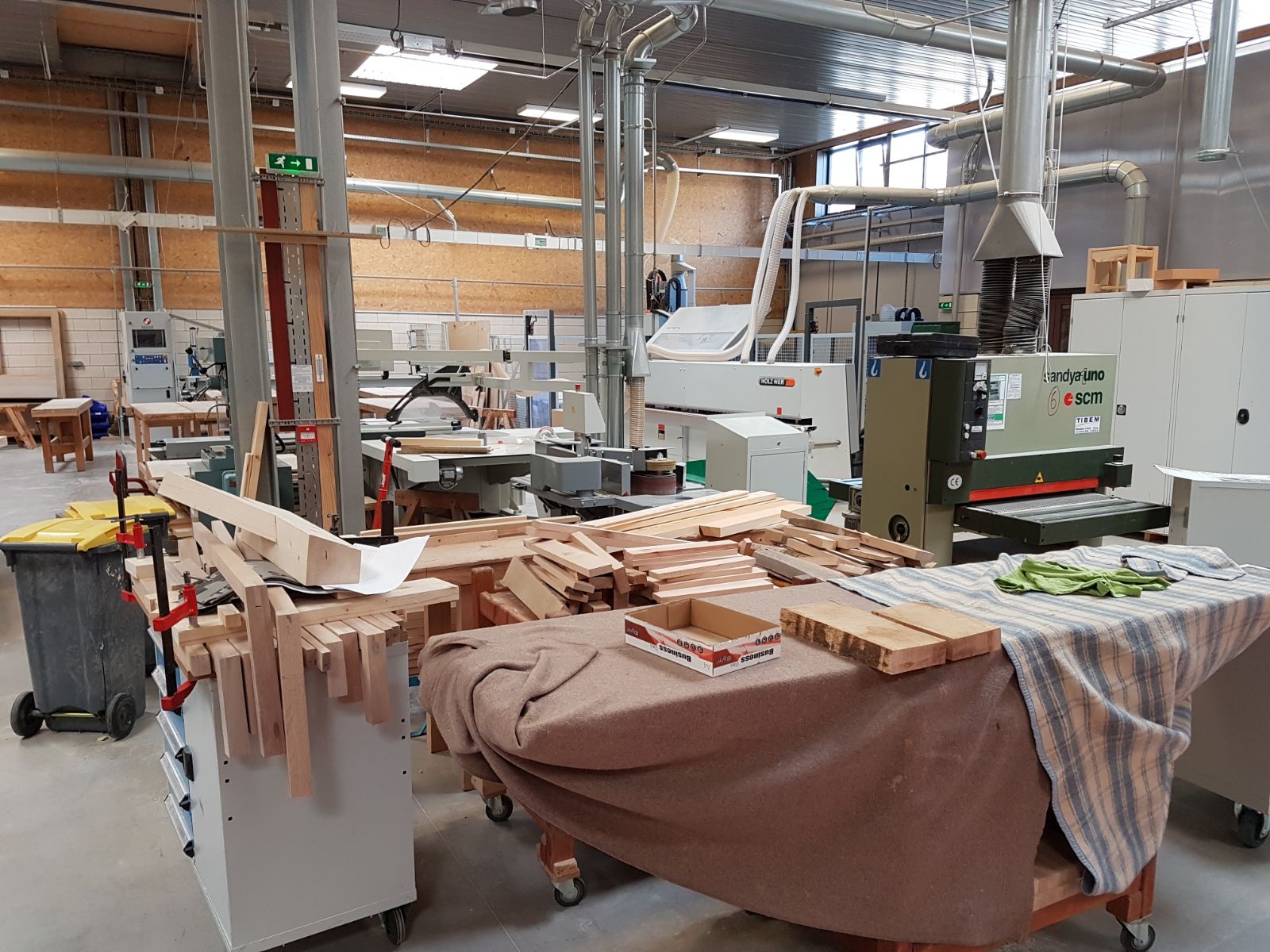 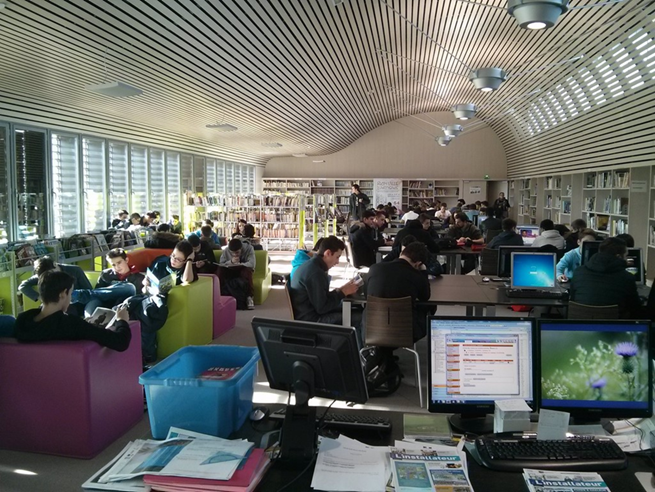 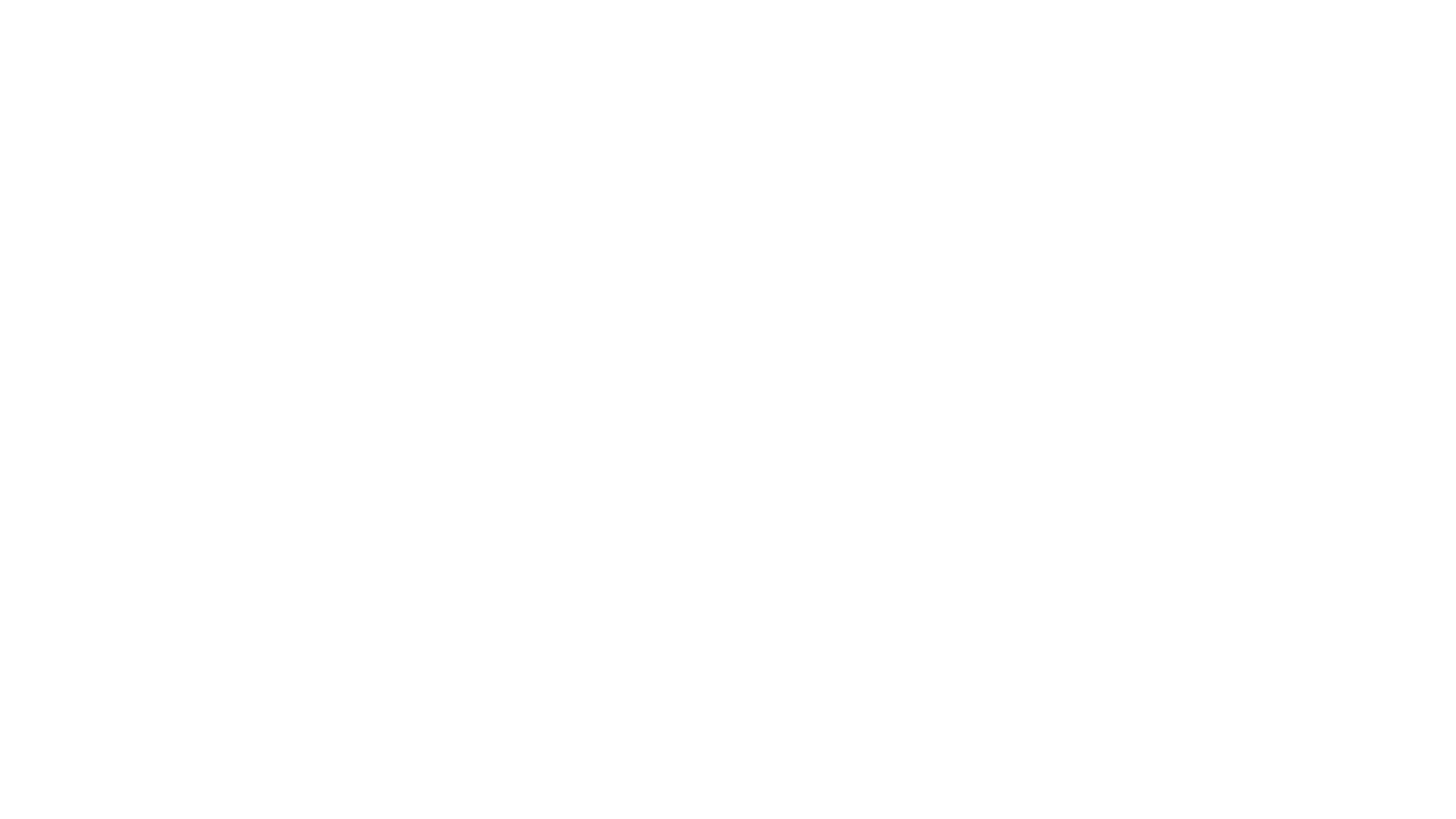 SMJEŠTAJ
-učenički dom u sklopu škole ponedjeljak-petak-cijena cca 20 eura po osobi/dans 3 obroka-vikend:Clermont-Ferrand
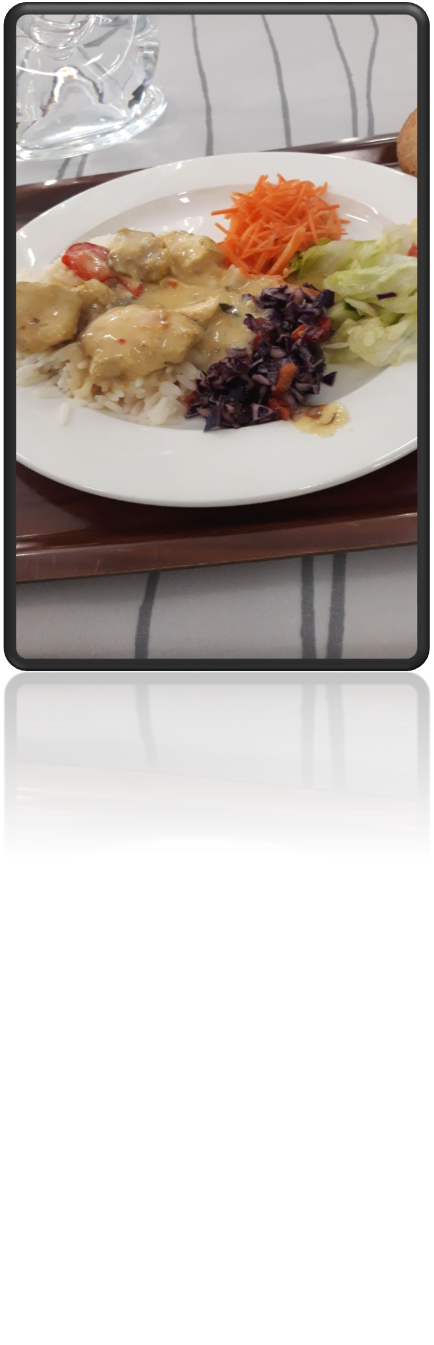 PREHRANA
-u školskoj kantini preko tjedna- svi obroci u cijeni smještaja
-vikendom: slobodan izbor, u dogovoru s nastavnicom-pratiteljicom
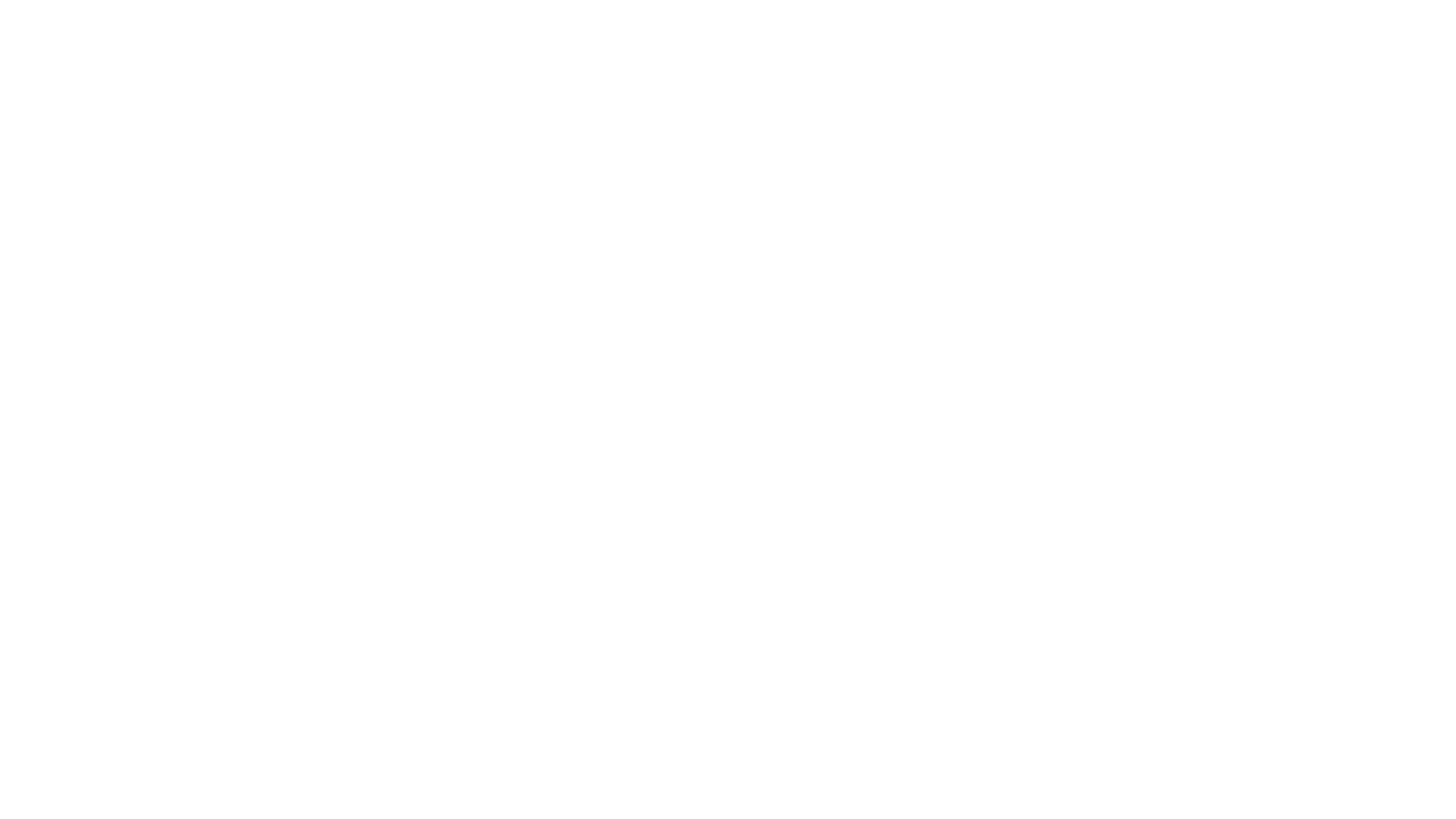 -kulturološke aktivnosti u Clermont-Ferrandu (tvornica Michelin, vulkan)
-slobodne aktivnosti: druženje s vršnjacima, nogomet…
SLOBODNO VRIJEME
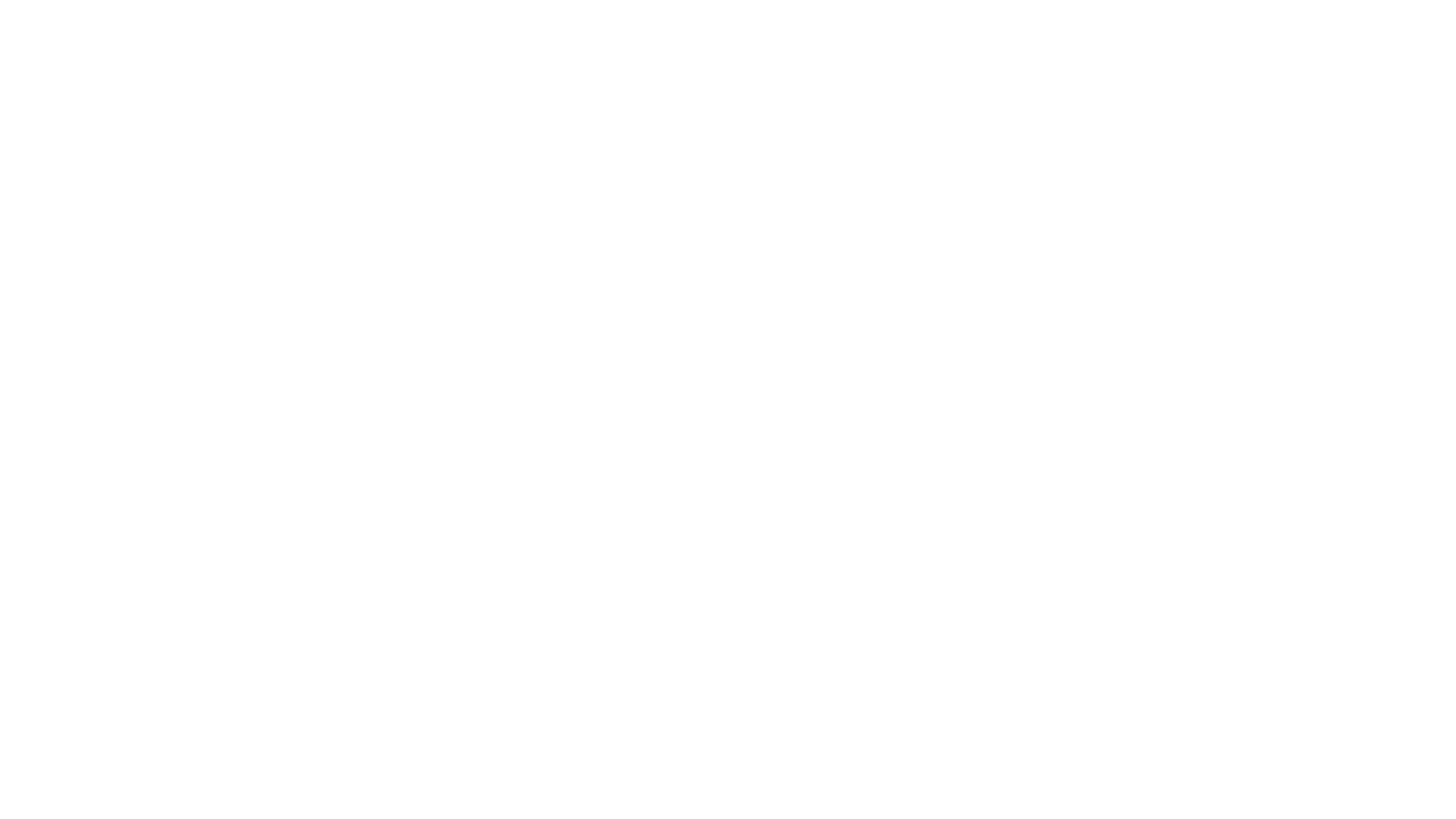 Ravnatelj, Renato Žuvela

Sanja Novak-koordinatorica projekta; sanja.novak3@skole.hr ; 0915820853

Marina Skelin-organizacija/administracija; milskelin1@gmail.com, 0915516669

Tonka Medvid-organizacija pripreme; medvidtonka@gmail.com, 0981751834

Milivoj Kalebić-stručna priprema, praksa; milivoj.kalebic@gmail.com, 0911478051
Erasmus+ školski projektni tim